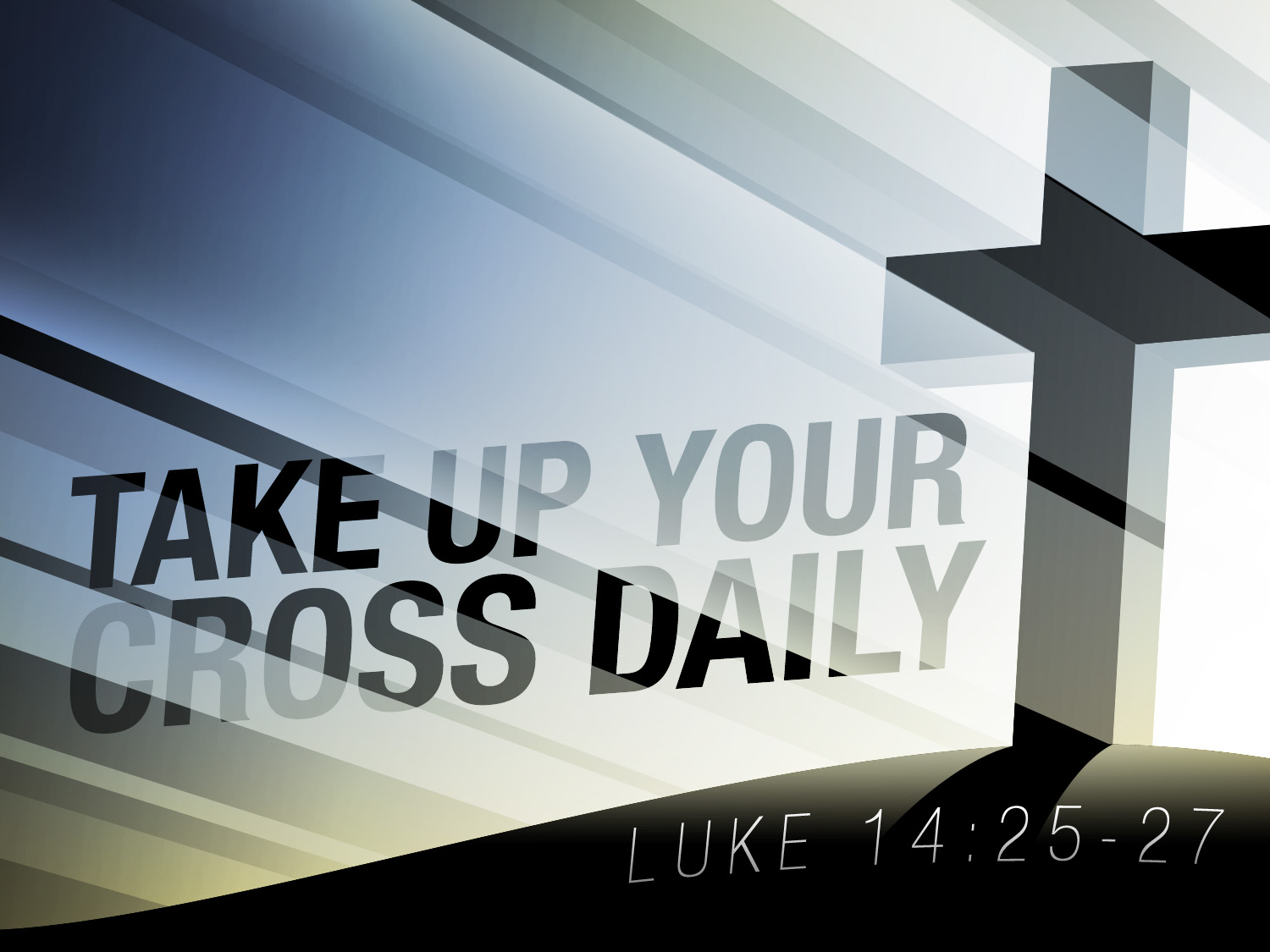 It Is Finished
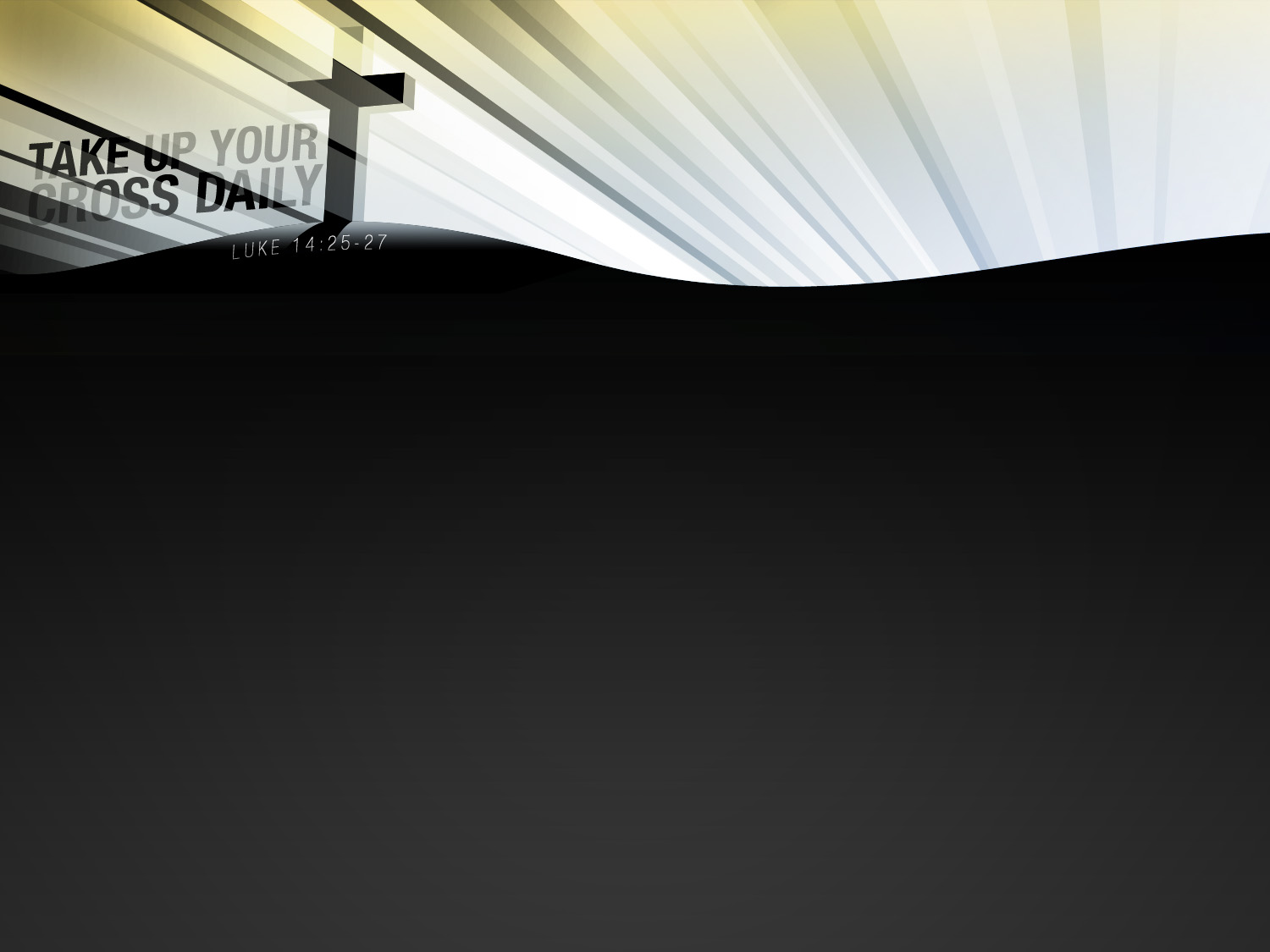 It Is Finished!
What do the scriptures record?

 Mt 27:45-54   (focus on v.50)

 Lk 23:44-49   (focus on v. 46)

 Jn 19:19-30   (focus on v. 30)
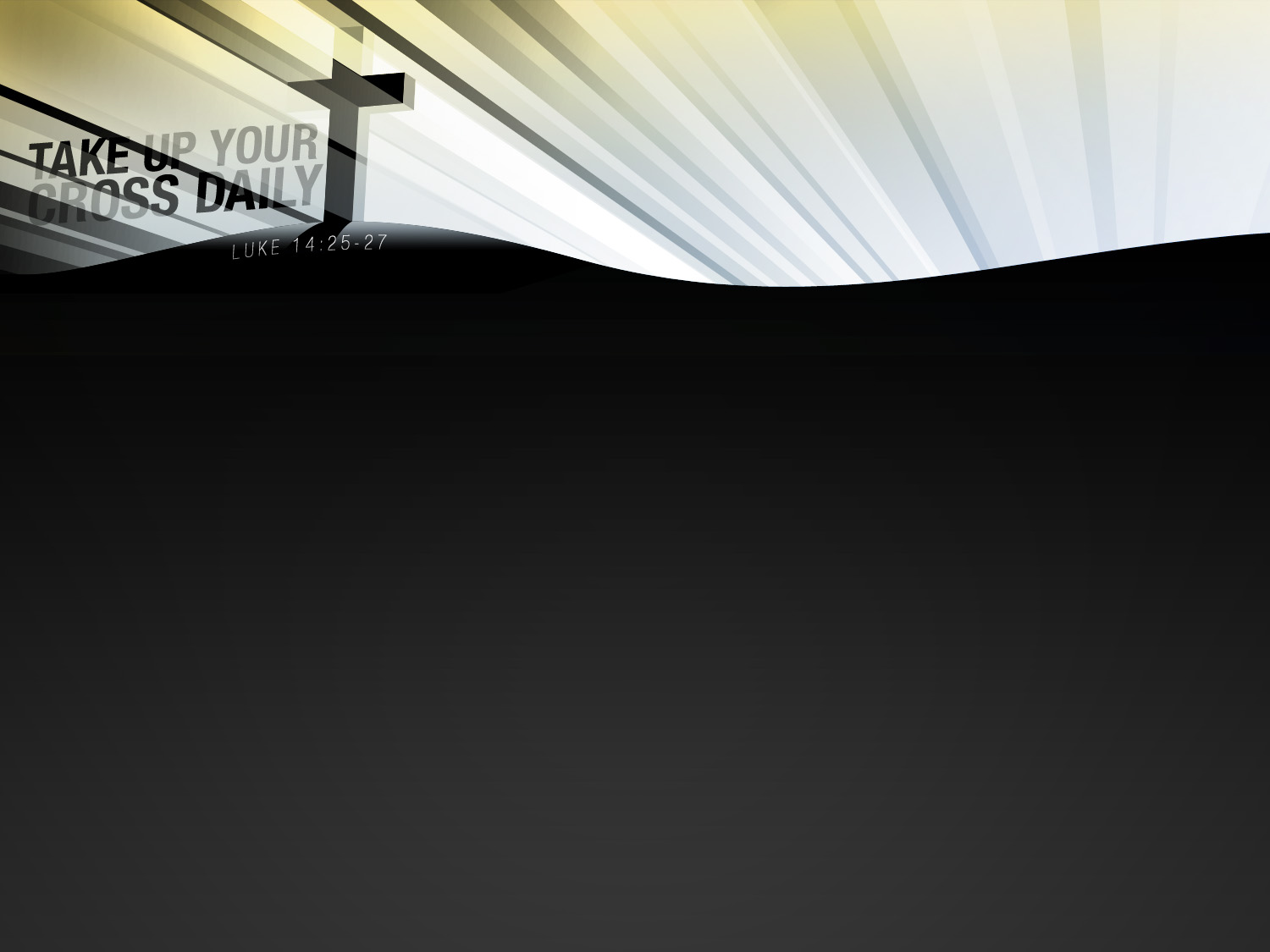 It Is Finished!
What did Jesus mean when He said, “It is finished.”
 Random
 Response
 Relief
 Proclamation
Scriptures show that Jesus was…
Relieved suffering was over (Jesus the man)
Stating His work on earth was done (Jesus the Son)
Anticipating the coming victory over death  (Jesus the King)